Cyber Design ProposalCDP
Cyber Vault Technical Architecture
Daniel.Olkowski@dell.com
Architecture
Sizing
Assumption
Agenda
Cyber Vault Technical Architecture
Architecture
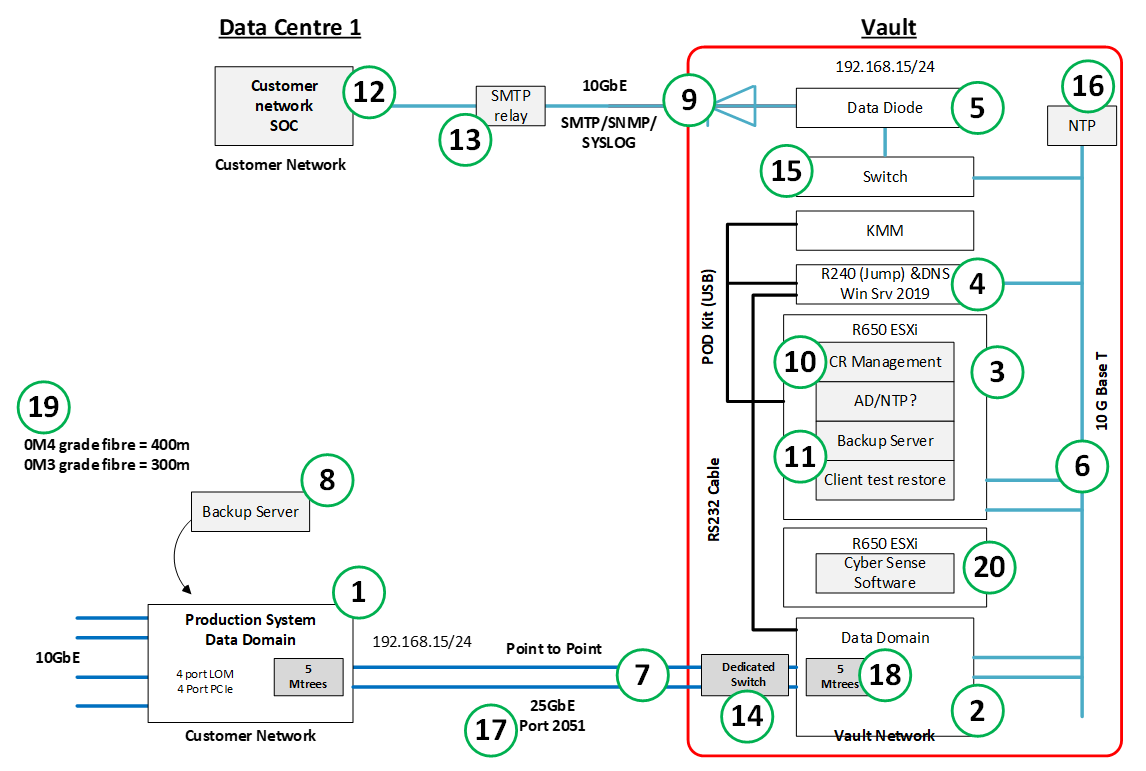 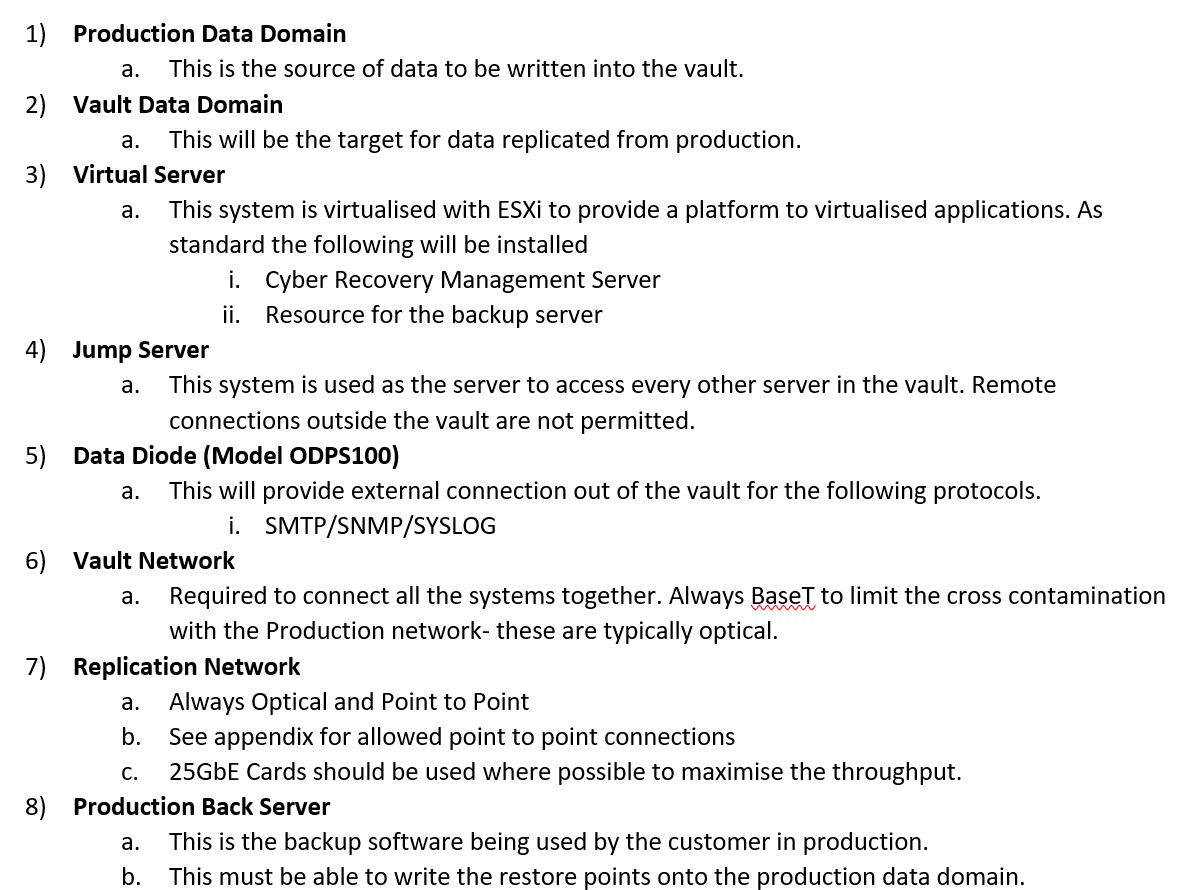 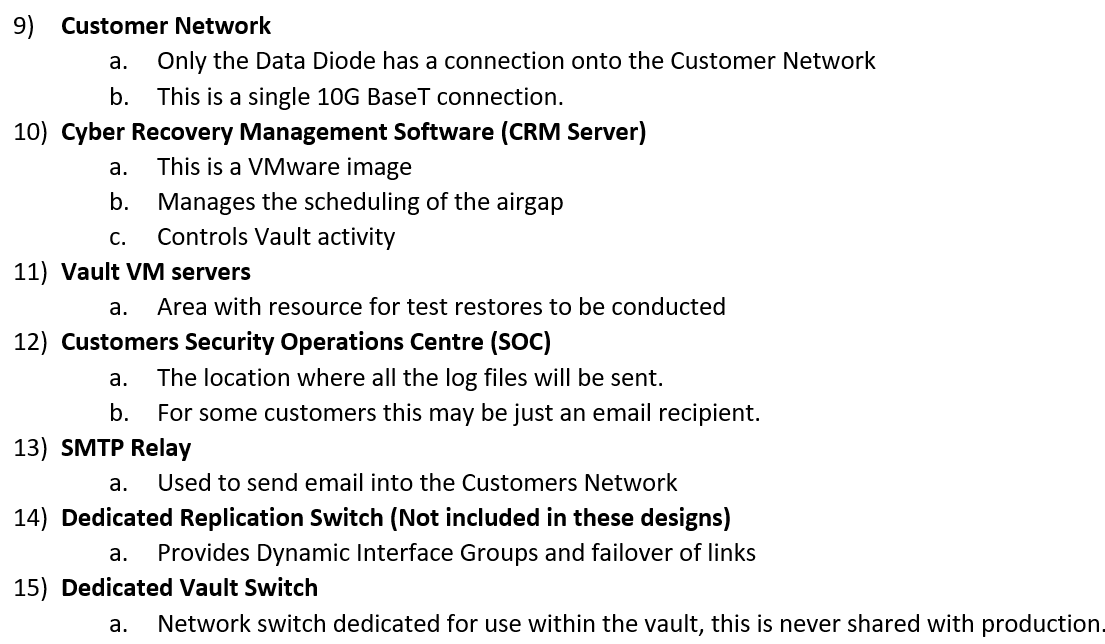 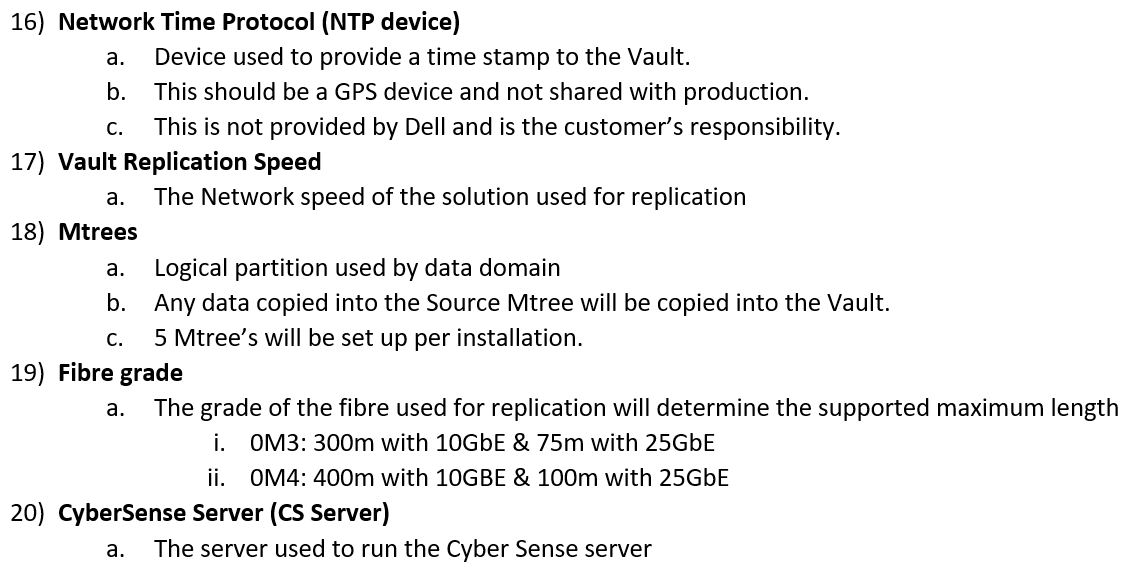 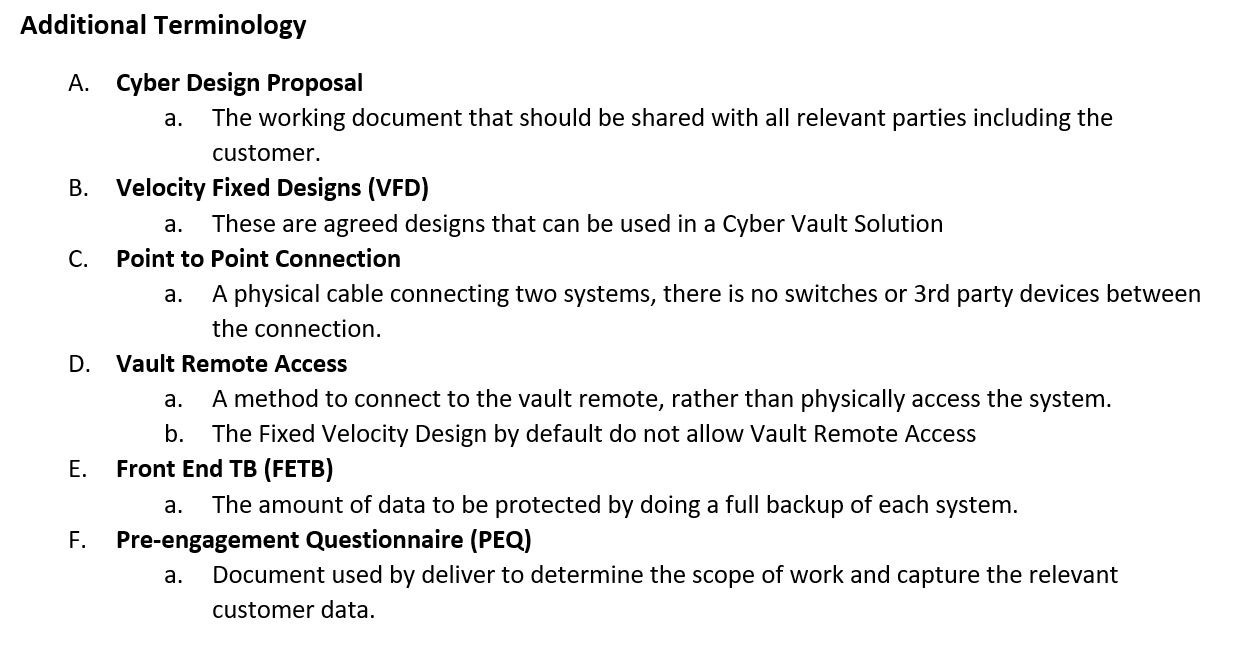 Cyber Vault Technical Architecture
Sizing
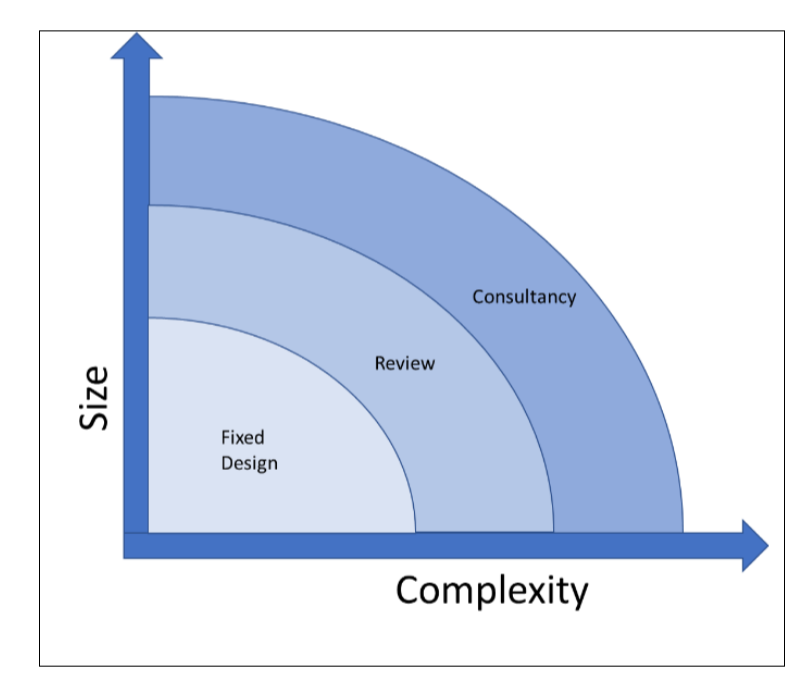 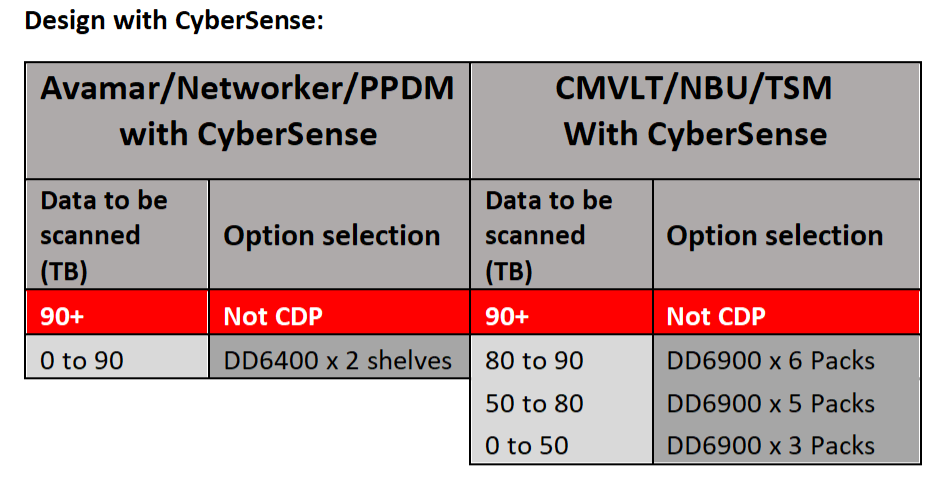 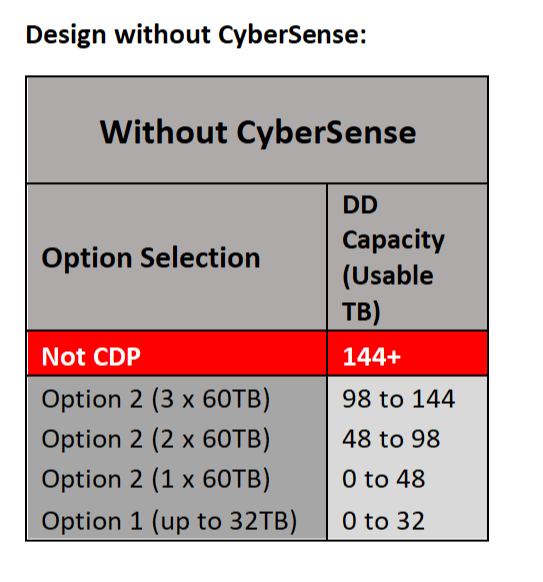 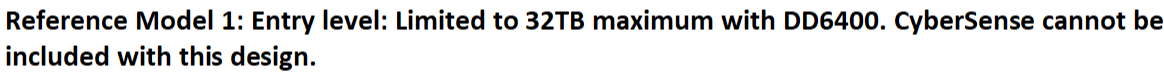 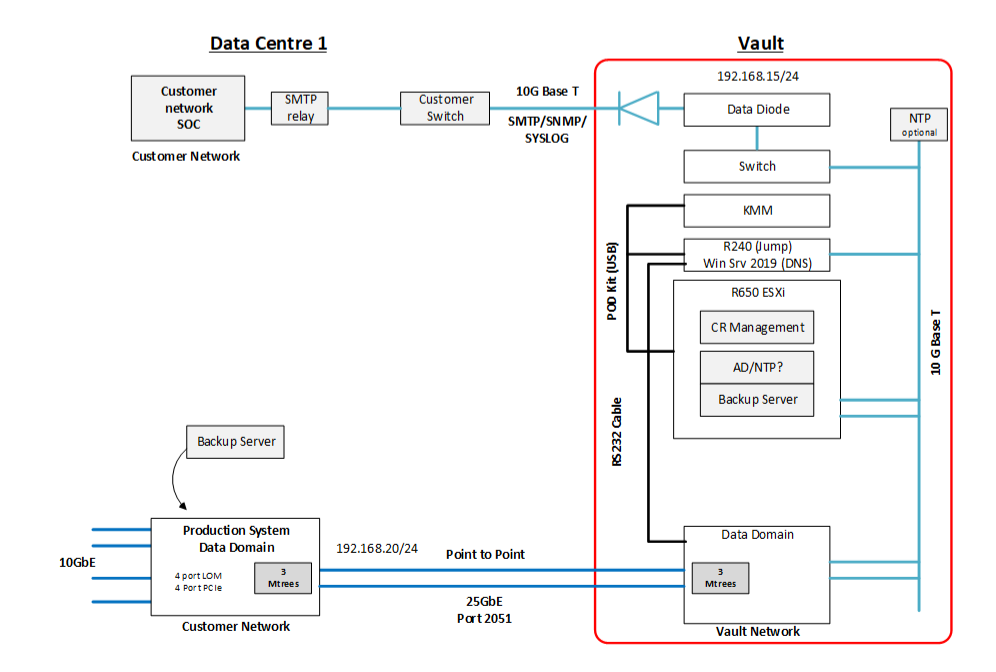 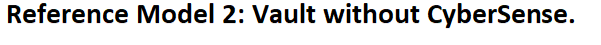 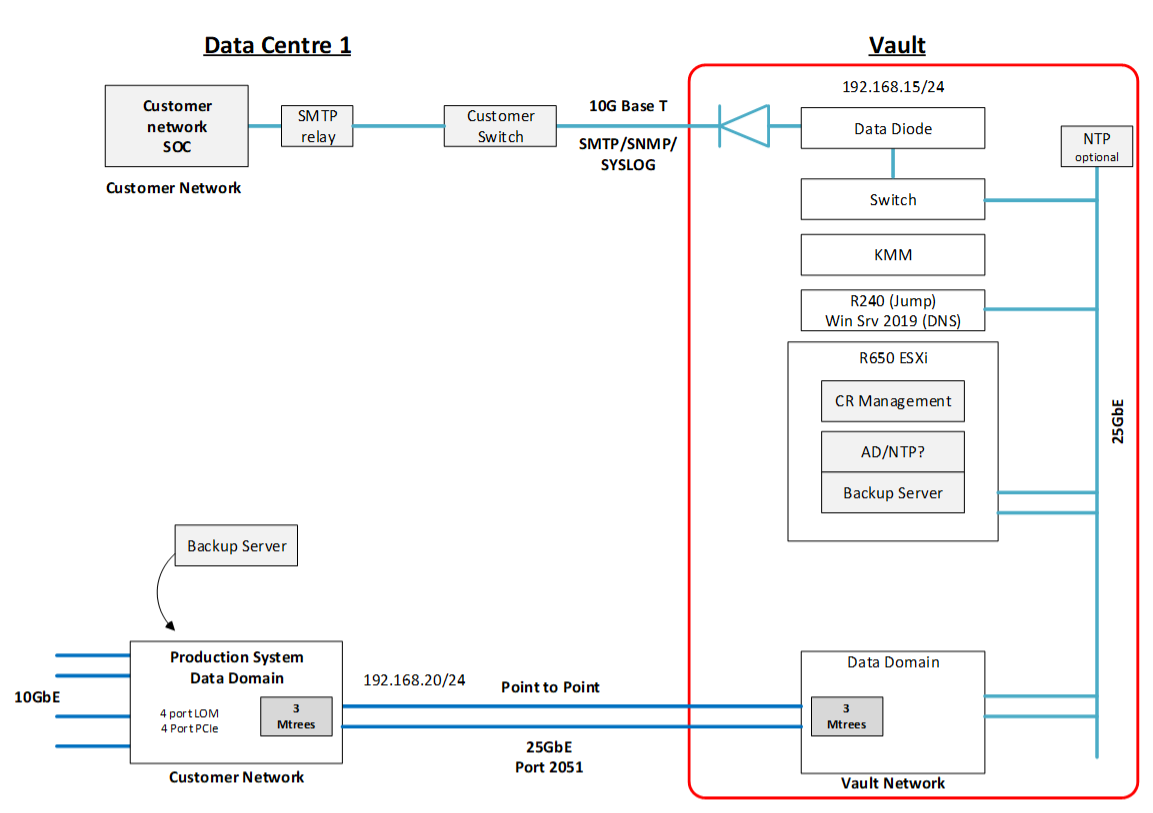 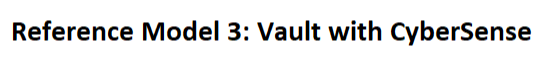 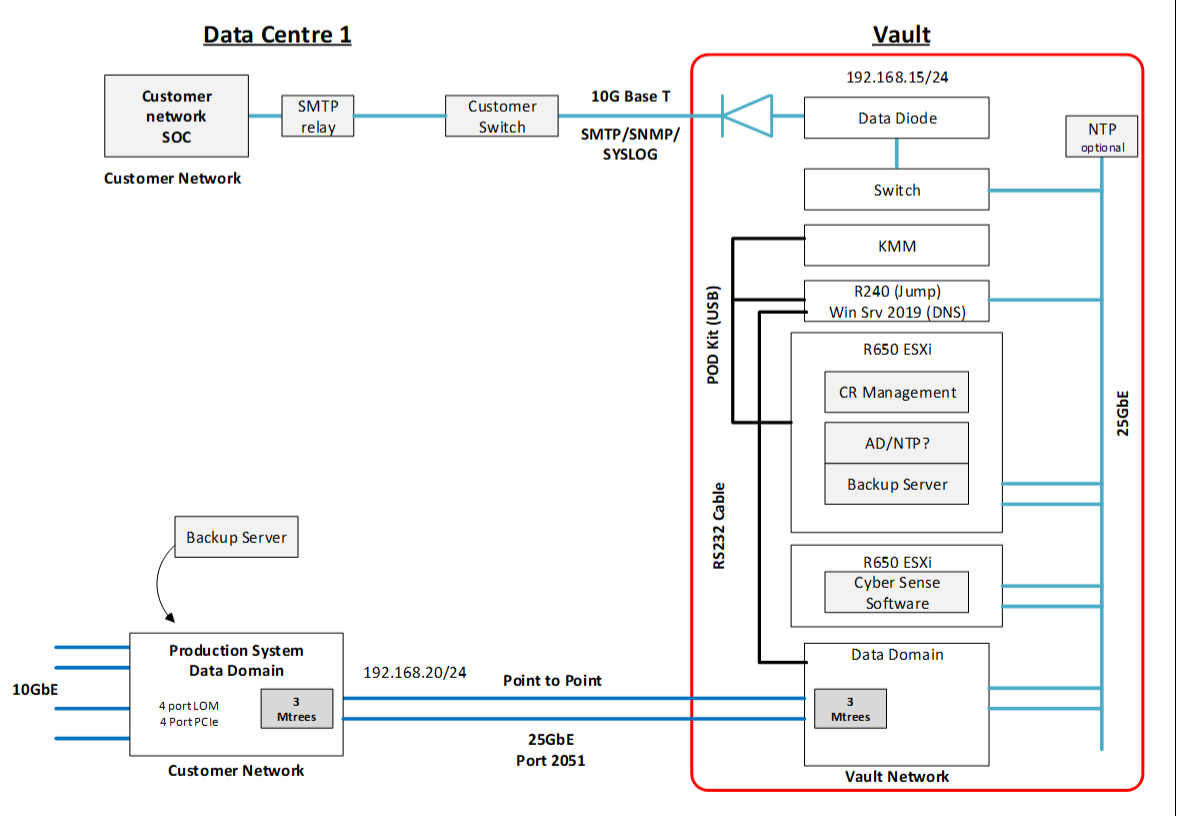 Cyber Vault Technical Architecture
Assumption
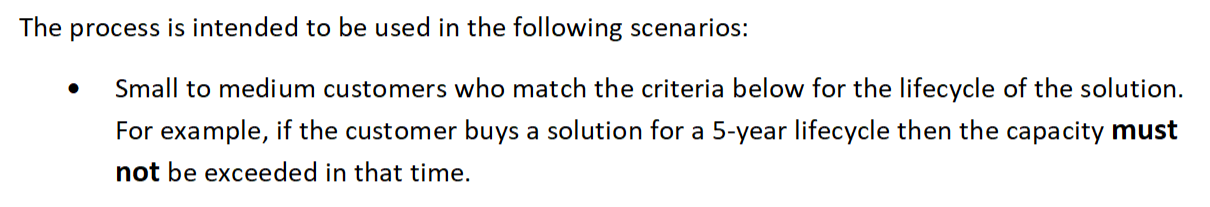 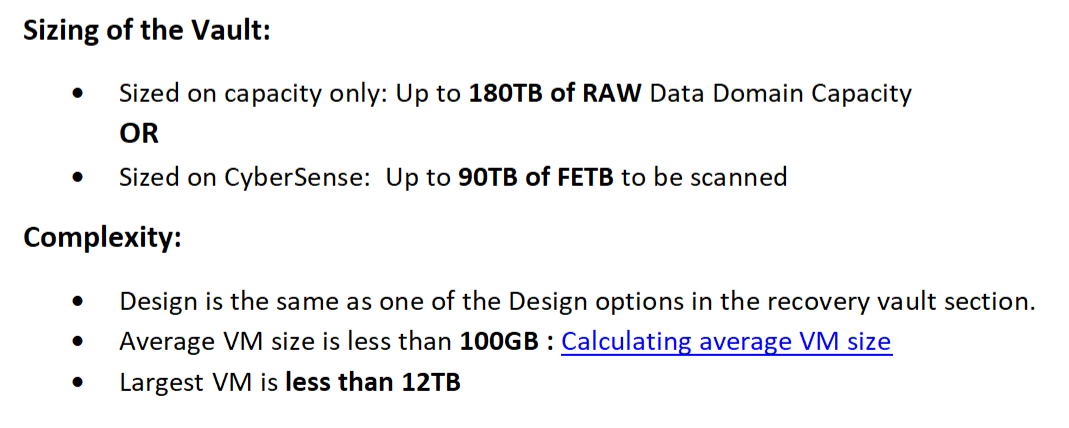 https://communities.vmware.com/t5/VMware-PowerCLI-Discussions/Determining-Average-VM-Sizes/m-p/2160967#M70609
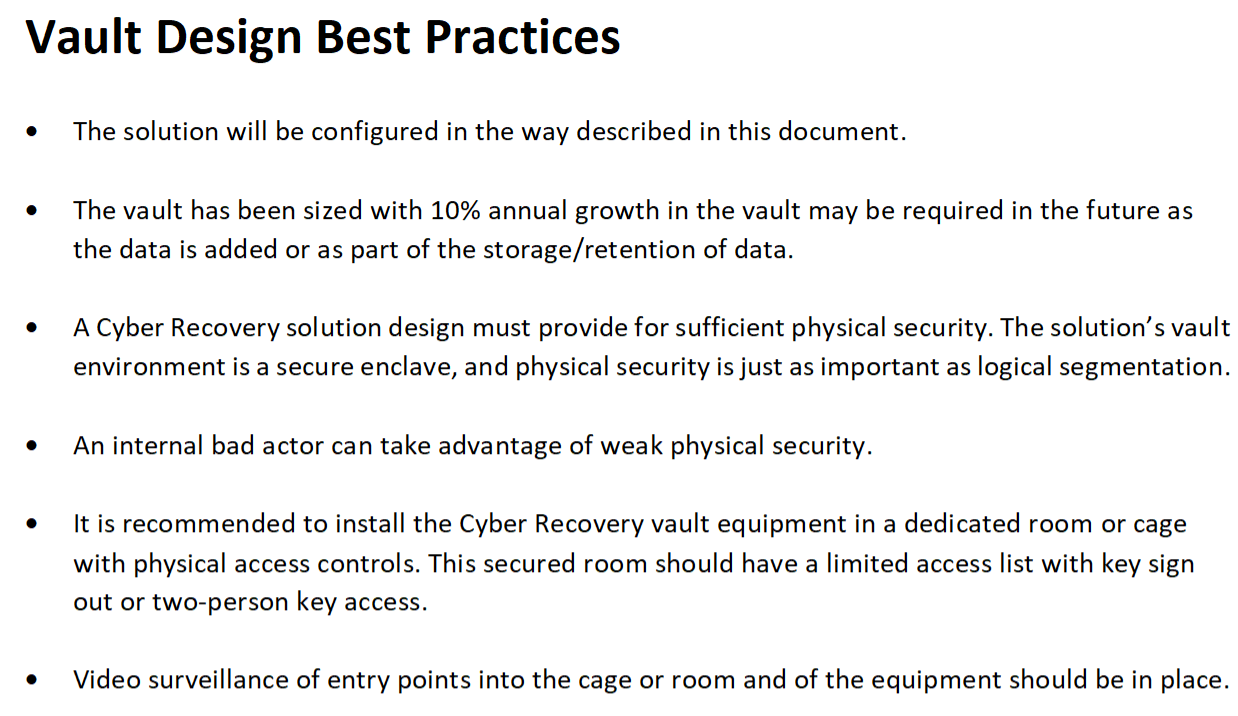 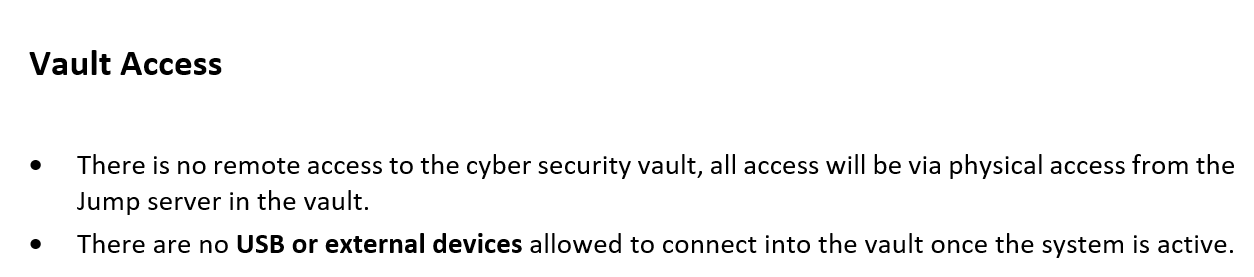 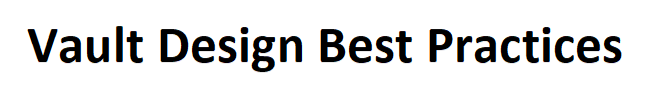 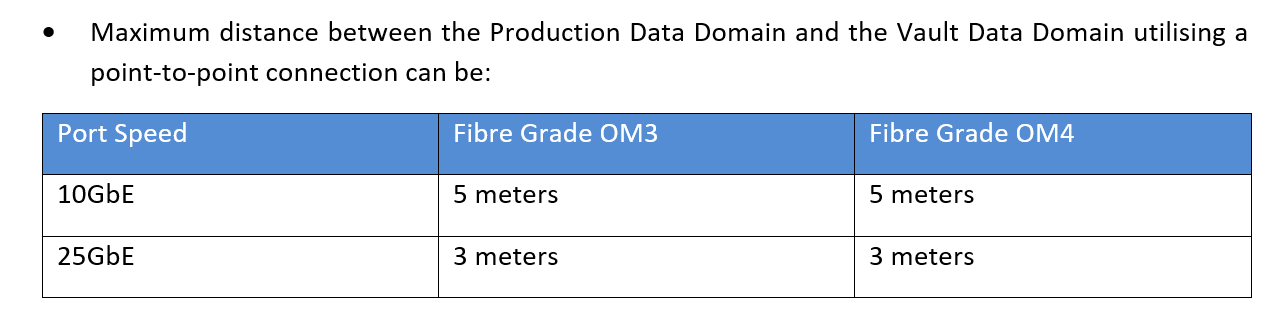 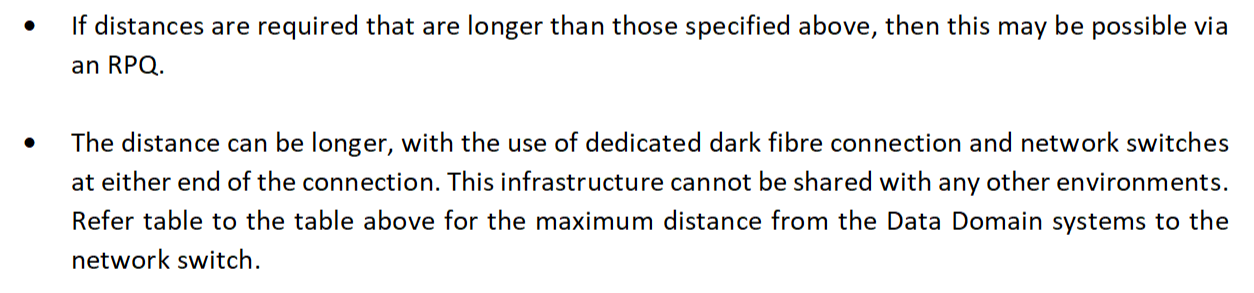 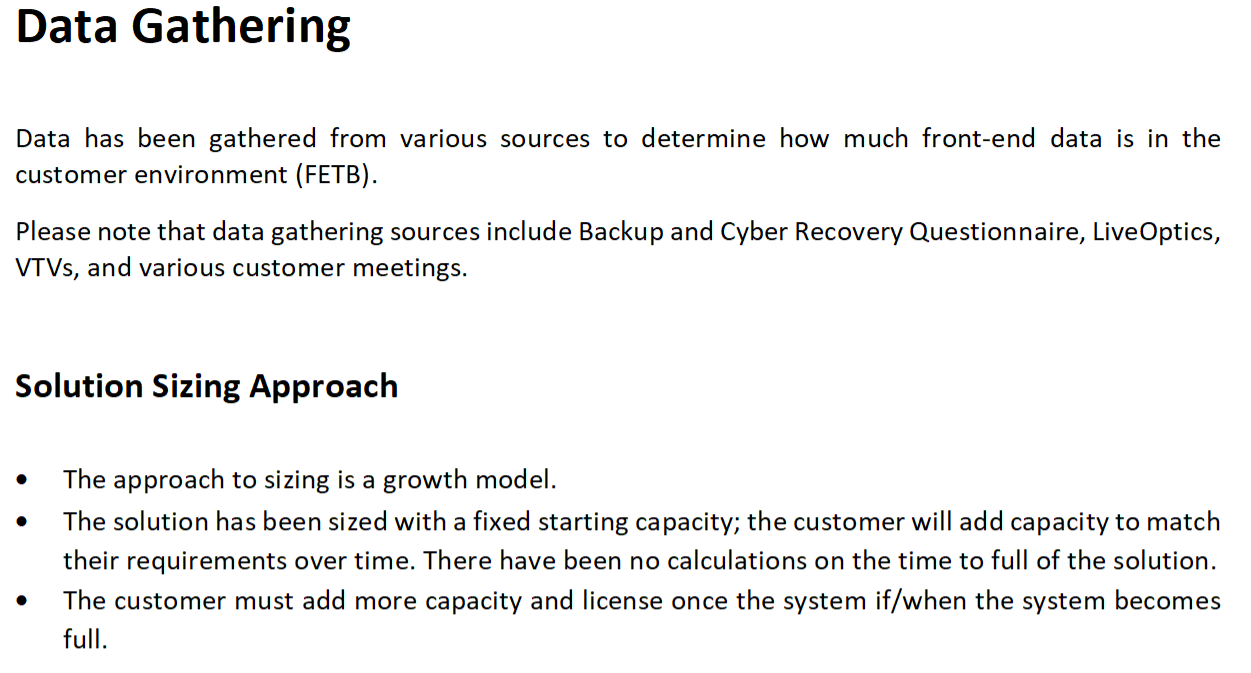 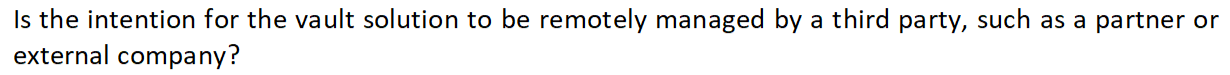 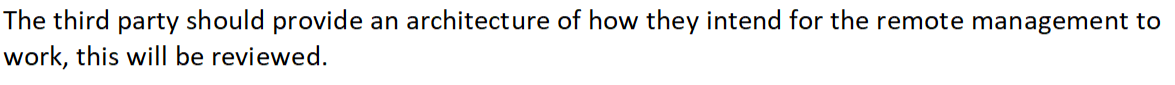 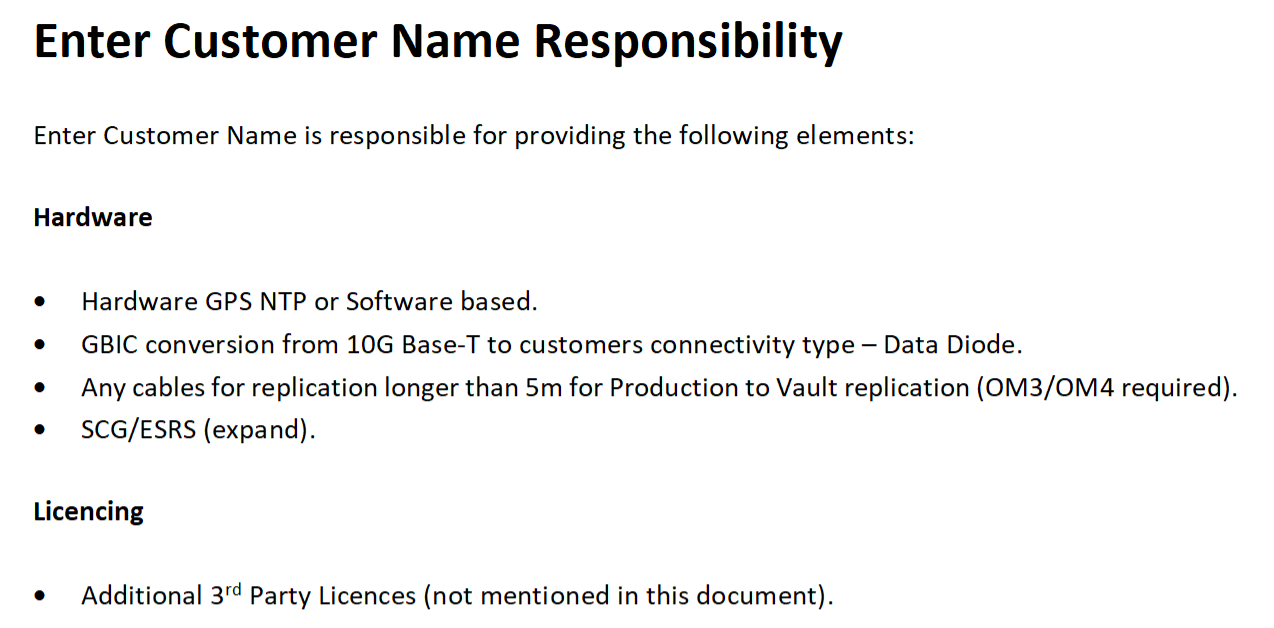 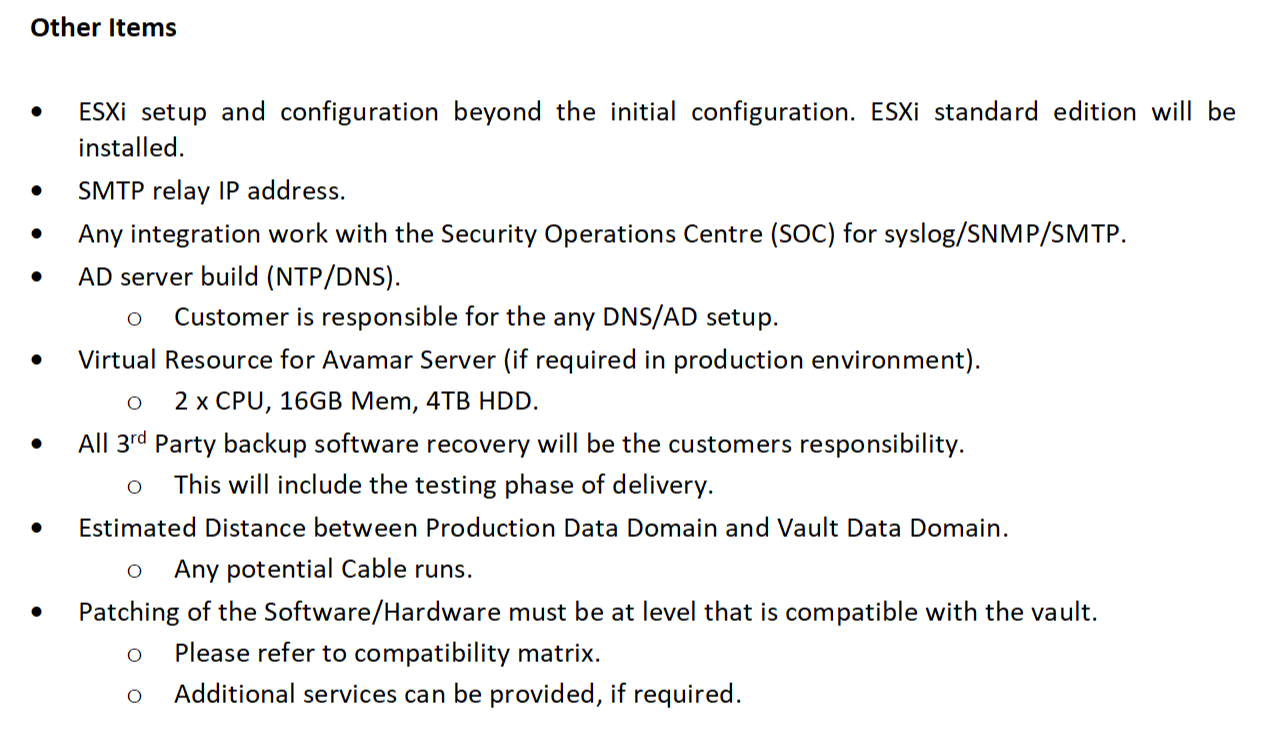 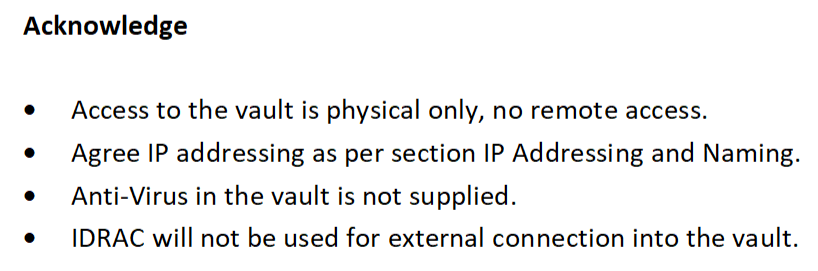 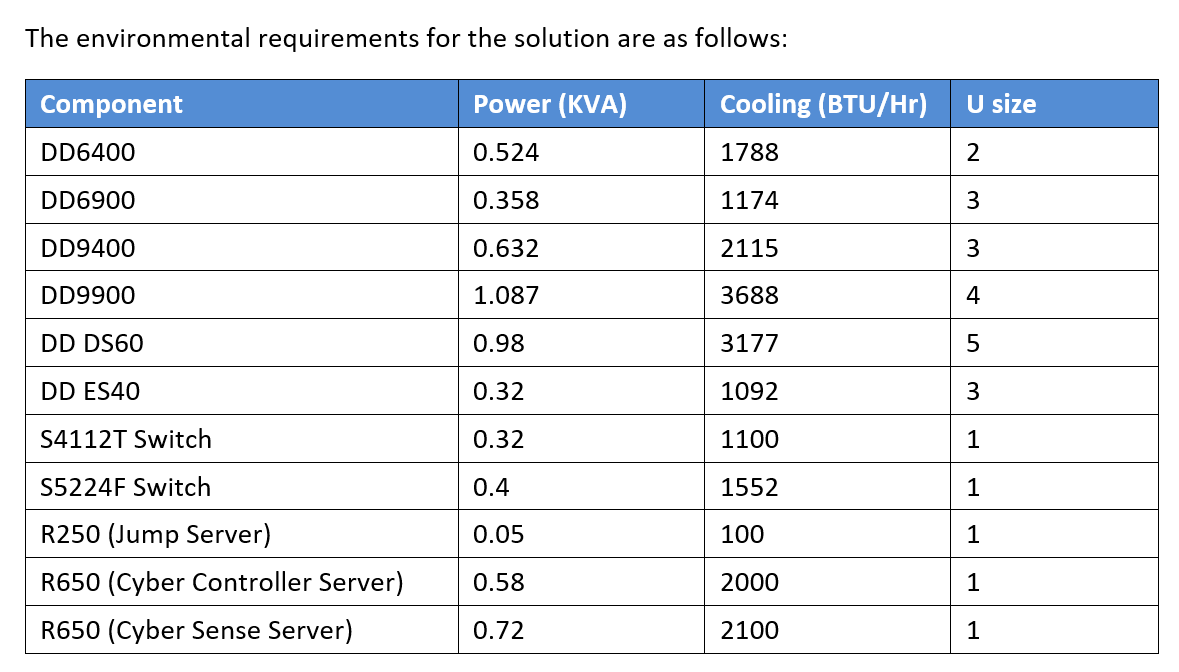 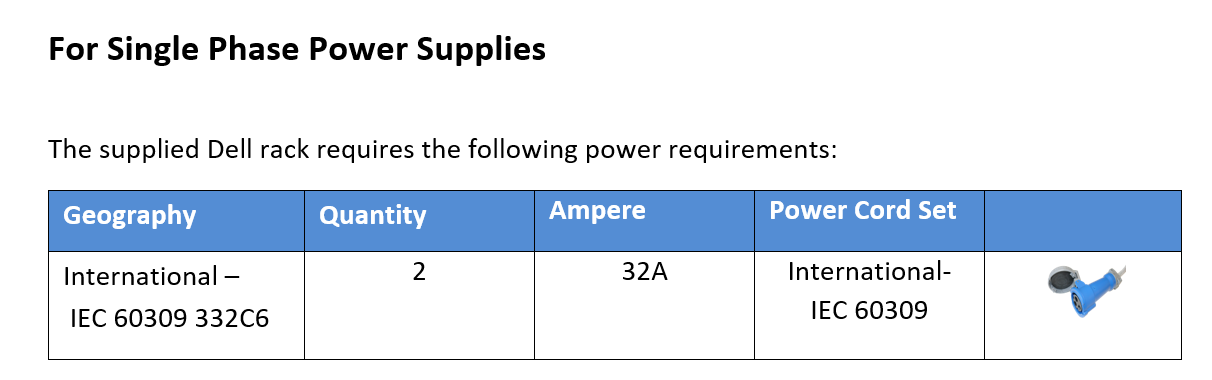 End logo slide
Questions
Daniel.Olkowski@dell.com